Español III con Senor Bly
	
rbly@hazelwoodschools.org
		
Voicemail 314.502.9209

¡Bienvenidos! Continuamos su educación española. ¡No tengan miedo!
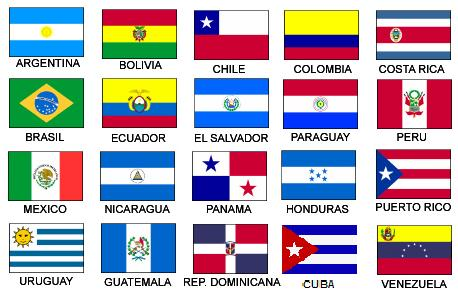 Español III
A skill based class focusing on communication                               
After reviewing some Spanish I/IIconcepts, you will be introduced to these skills (for example, telling someone what to do) thru videos, vocab lists and verb charts posted on Google Classroom and live discussions in Google Meet
We will practice these skills during our Google Meet, games, Quizlet.com, Kahoot and other sources
You are expected to demonstrate these skills thru Google Meet discussions and interviews, Screencastify, Google Slides, frequent formative assessments on Google Forms
Learning a language is a skill attainable by everyone. Look! You already know at least one!
Grading procedures
Classwork - 30%
	Classwork, participation, homework, Do now, exit slips

Tests (assessments) - 70%
	Speaking tests (interviews), Chapter tests, Projects
	There are opportunities to improve test grades if you are not satisfied.
Google Classroom
Class Code: 4th period - 6c62qid		8th period - 7rby5h2
This is our hub, where you will find most of our info, links to resources, schedules, Google Meet links, assignments, and assessments.
There will also be some discussion posts you that you will be asked to participate in.
Google Meet								Screencastify
Class discussions    					Screencastify - Screen Video Recorder
Presenting information					Presenting information
Class participation				   	 	Creating videos
Question / Answer						Demonstrate mastery of skills
Clarify concepts							Assessments
One-on-one Speaking Assessments
Google Forms						Google Slides
Formative Assessments					Projects
Exit slips									Formative Assessments
Summative Assessments
Repaso 1 El presente - Review 1 (4 weeks)
Students will be able to:
Greet and say goodbye to others, introduce themselves and others
Describe their classroom, friends, family and others
Describe what someone is wearing
Discuss their daily routine
Discuss what they and others want to do / are going to do in the near future
Discuss feelings and emotions
Repaso 2 el pasado - Review 2 (4 weeks)
Students will be able to:
Discuss events that occurred in the past with the preterit
Discuss repeated past actions with the imperfect
Objetivos - learning targets
Capítulo 1 (4 weeks)
Students will be able to:
Narrate and describe past events
Compare and contrast the uses of the preterit and imperfect past tenses
Objetivos - Learning targets
Capítulo 2 el presente perfecto(4 weeks)
Students will be able to:
Discuss what they and others have done recently
Use direct, indirect and double object pronouns